Quoted Speech and Saying Verbs
Learning Objective: To be able to use speech marks correctly and to use different saying verbs.
What are quotation marks (speech marks)?
Quotation marks are used to show someone's exact words. 
They go before and after the person’s exact words.
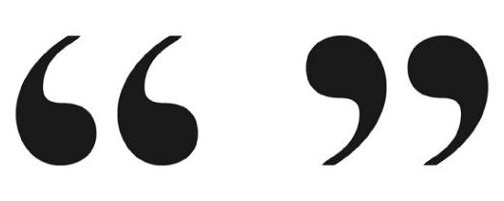 How should we place quotation marks?
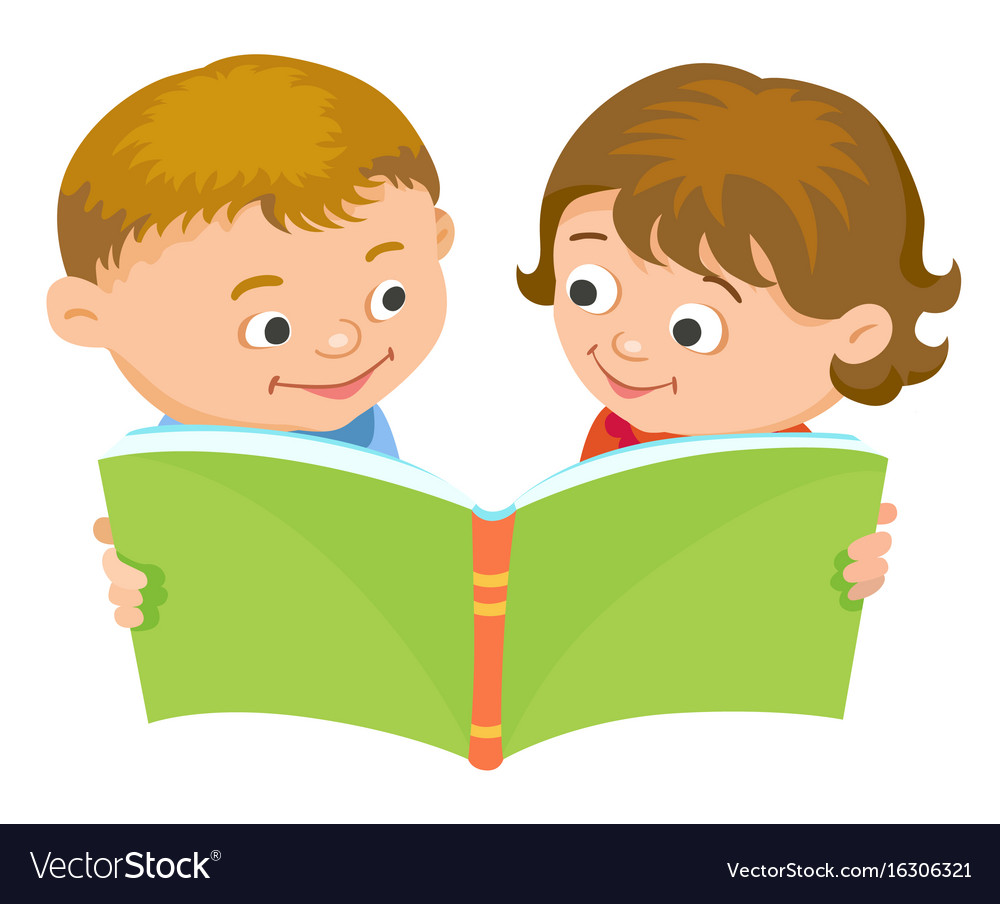 Open the quotation with a small 66.
Begin with a capital letter. 
End the quoted speech with the correct punctuation. 
Close the quotation with a small 99.
Make sure to use a saying verb with the name of the person speaking. 
		 “This is a great book!” Sam shouted.
How should we place quotation marks?
If the quotation comes at the end, make sure to place a comma after the saying verb. For example:
The teacher asked, “Did you like this book?”
If the quotation comes at the beginning, no need to place a comma. For example:
“Did you like this book?” asked the teacher.
Which sentence is correct?
A. “after dinner, we are going out for ice-cream!” Dad announced. 

B. “After dinner, we are going out for ice-cream”! Dad announced.
 
C. “After dinner, we are going out for ice-cream!” Dad announced.
Saying Verbs are verbs that indicate speaking
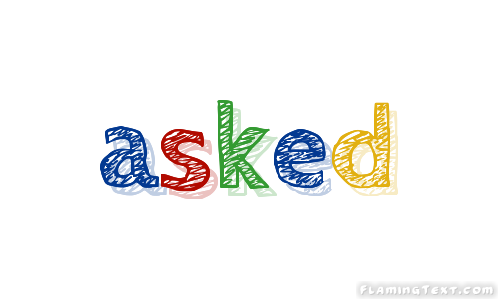 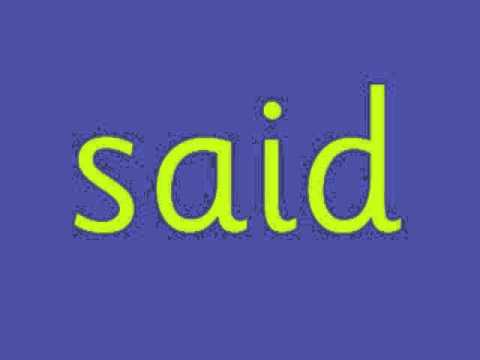 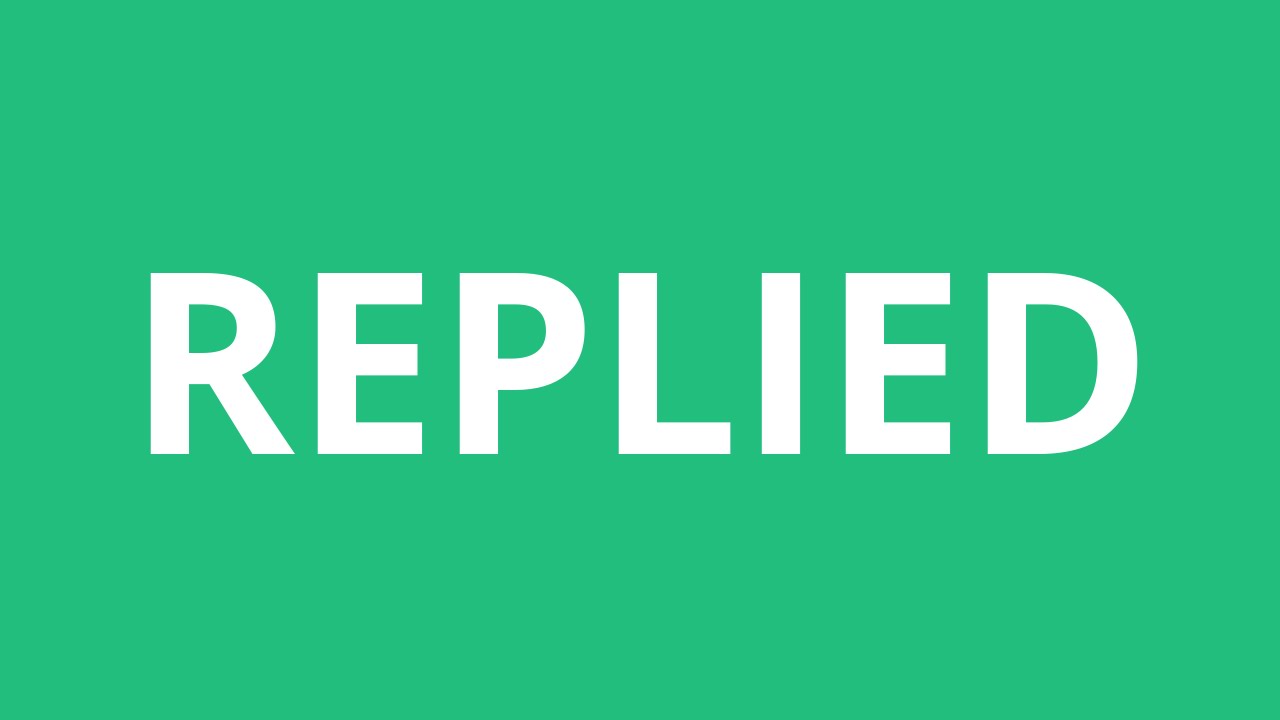 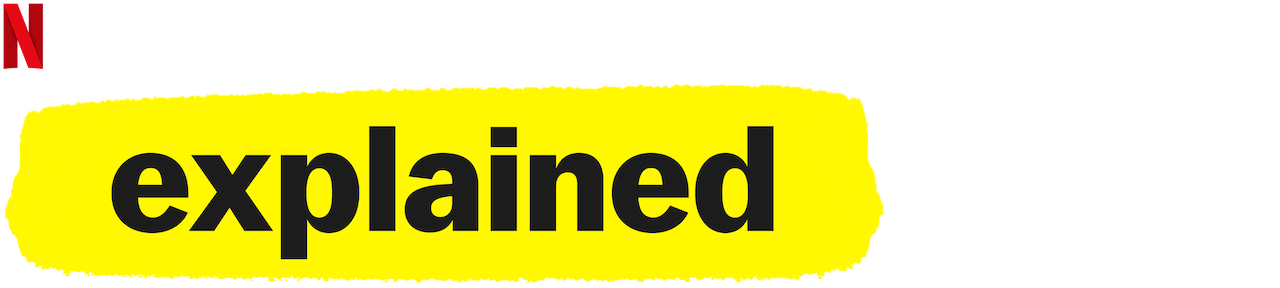 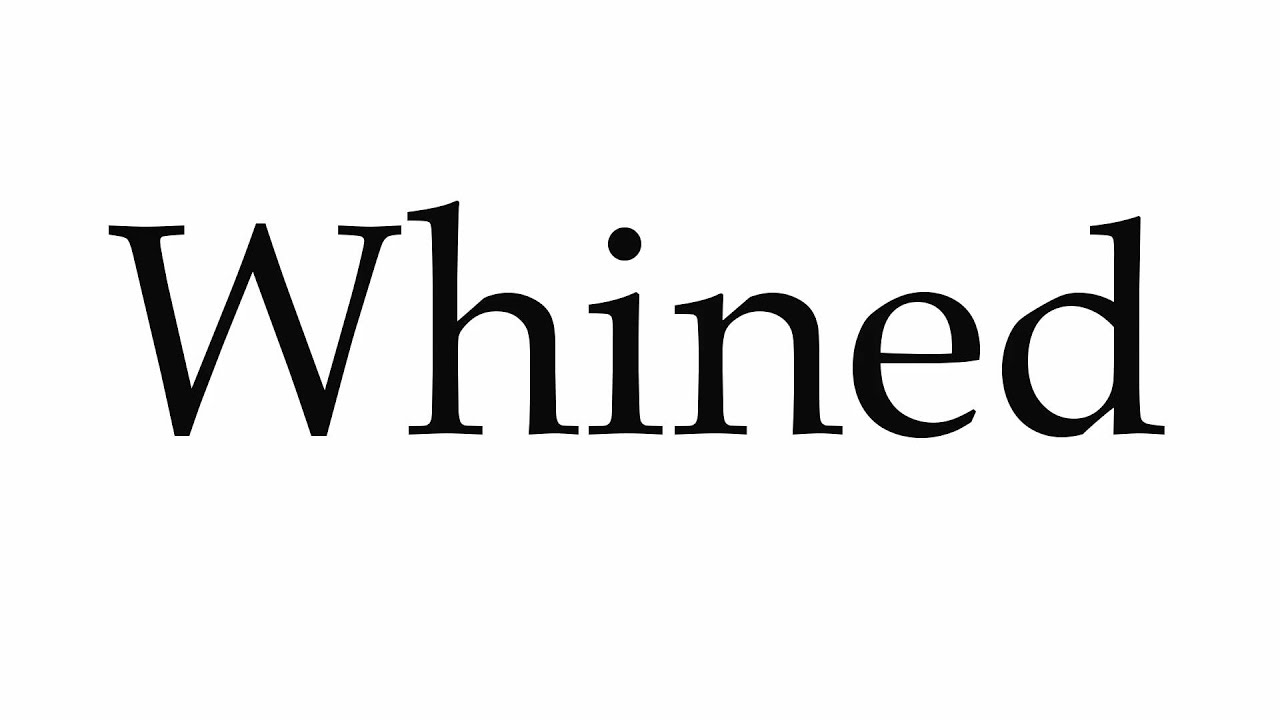 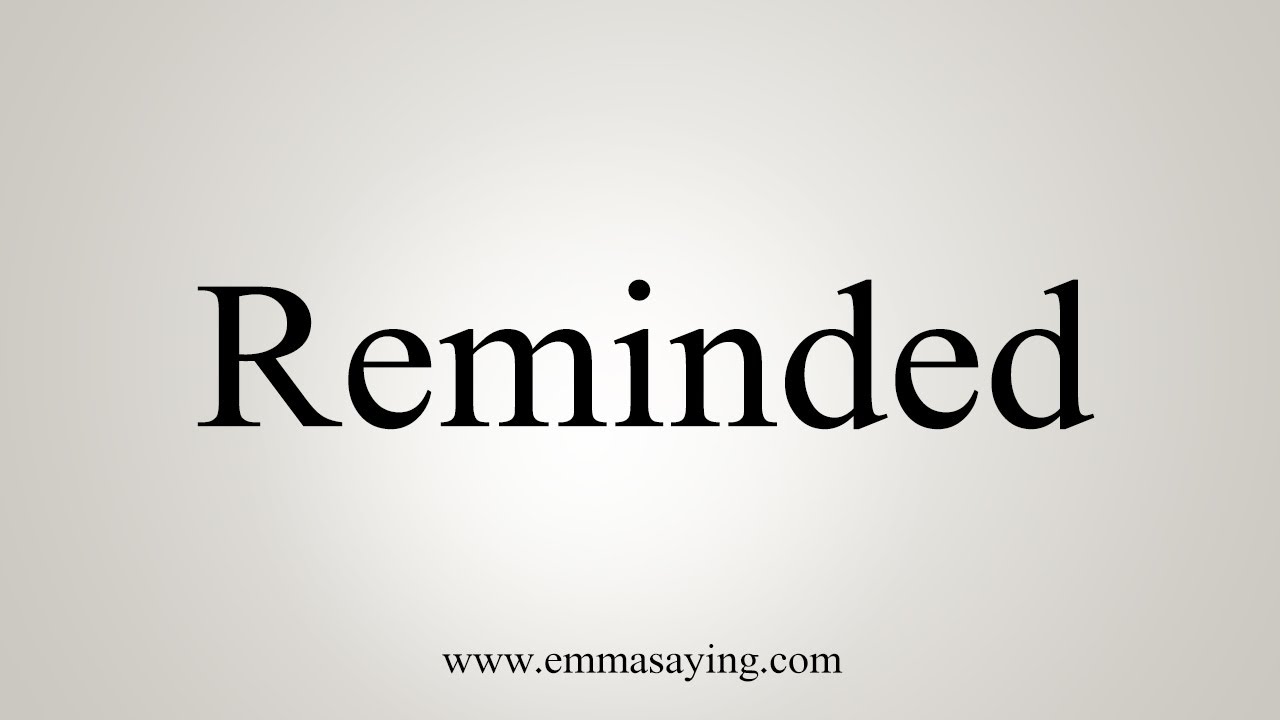 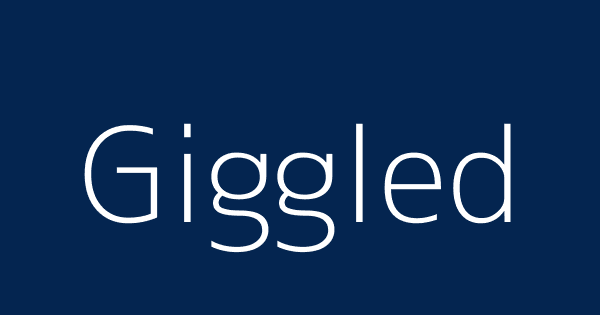 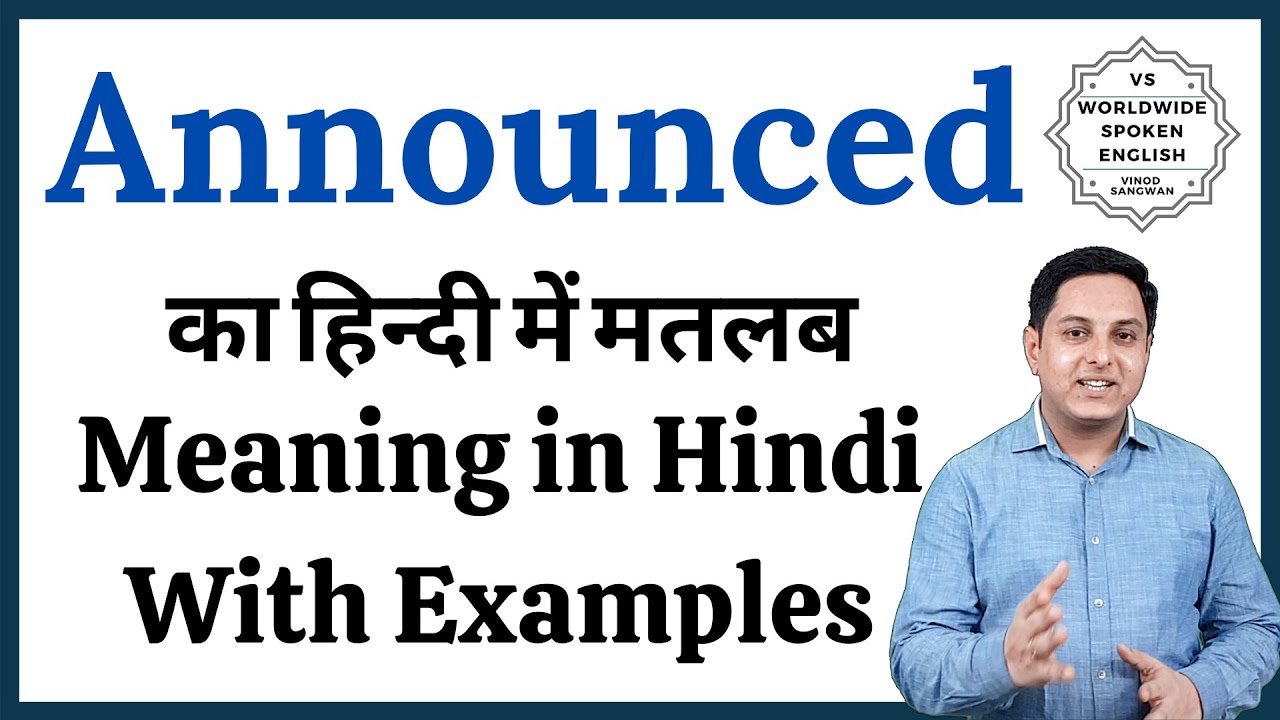 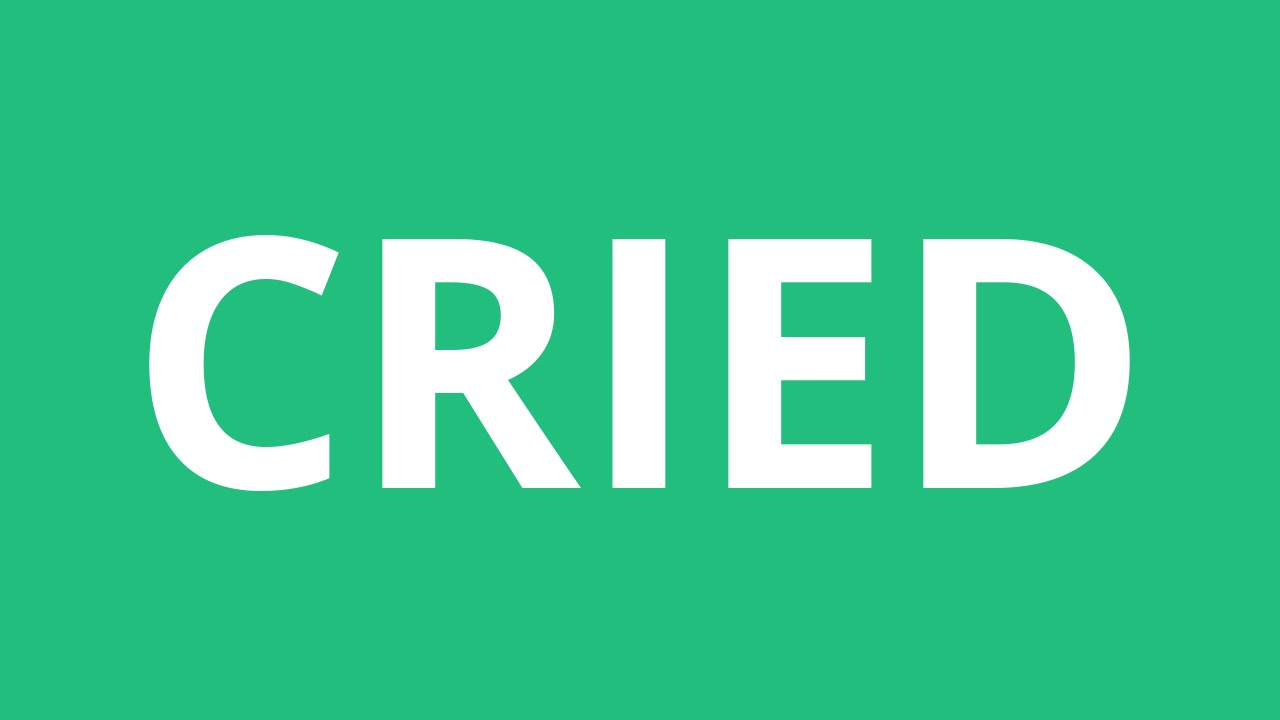 Now Let’s Practice!
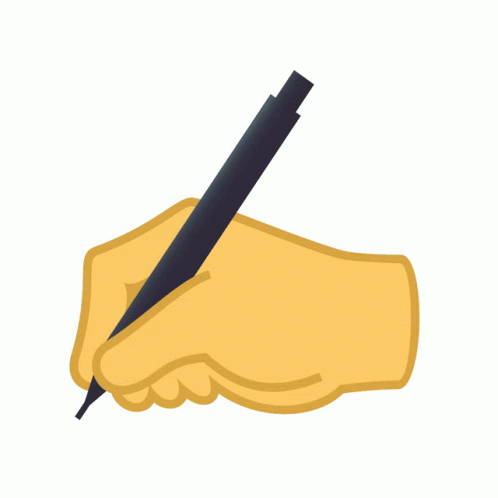